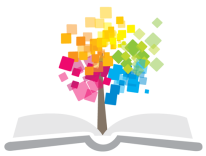 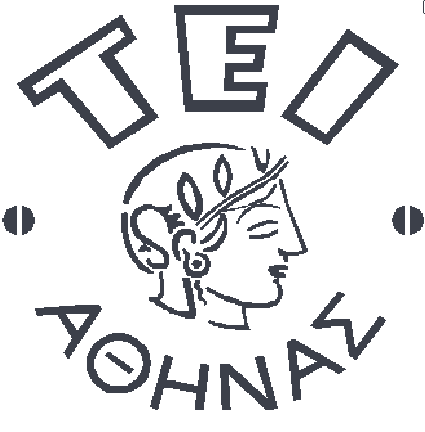 Ανοικτά Ακαδημαϊκά Μαθήματα στο ΤΕΙ Αθήνας
Τεχνητή Νοημοσύνη (Θ)
Ενότητα 4: Αλγόριθμοι Αναζήτησης (Τυφλές Μέθοδοι)

Κατερίνα Γεωργούλη
Τμήμα Μηχανικών Πληροφορικής ΤΕ
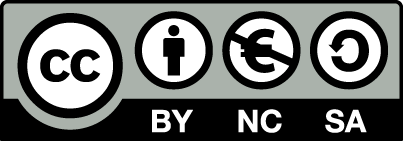 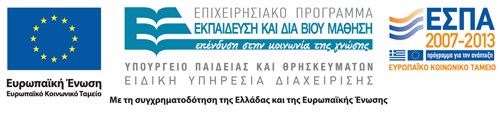 Επισκόπηση
Εισαγωγή στην Τεχνητή Νοημοσύνη
Επίλυση προβλημάτων
Αλγόριθμοι Αναζήτησης
Τυφλοί Αλγόριθμοι Αναζήτησης
Ευριστικοί Αλγόριθμοι Αναζήτησης
Αναπαράσταση Γνώσης
Συστήματα βασισμένα στη γνώση
Μηχανική Μάθηση
Νοήμονες πράκτορες
1
Τυφλές μέθοδοι αναζήτησης (Blind Search Methods)
Πρώτα σε βάθος Αναζήτηση 
(Depth First Search) -  DFS
Πρώτα σε πλάτος αναζήτηση 
(Breadth First Search) - BFS
Επαναληπτική Εμβάθυνση 
(Iterative Deepening Search) - IDS
Αναζήτηση Διπλής Κατεύθυνσης 
(Bi-directional Search) - BiS
Επέκταση και Οριοθέτηση 
(Branch & Bound) - B&B
2
Τυπικά βήματα αλγόριθμων αναζήτησης
function SearchProblem (problem, search-method) 
returns solution ή  failure
	 closed ←  άδεια λίστα
	front ← MakeFront(InitialState[problem])
	loop do
	    if front is empty then return failure
	    node ←  Head(front)	
	    if node belongs to  GoalStates[problem] 	
	    	then return Solution(node)
	    if node is not in Closed then	
	    	add node to Closed 
front ← ExpandFront(front, problem)
	end
Συνάρτηση που διαφοροποιείται από αλγόριθμο σε αλγόριθμο
3
Ροή διαγράμματος
function SearchProblem (problem, search-method) 
returns solution ή  failure
	 closed ←  άδεια λίστα
	front ← MakeFront(InitialState[problem])
	loop do
	    if front is empty then return failure
	    node ←  Head(front)	
	    if node belongs to  GoalStates[problem] 	
	    	then return Solution(node)
	    if node is not in Closed then	
	    	add node to Closed 
front ← ExpandFront(node, problem)
	end
Δημιουργία Αρχικού Μετώπου
Μέτωπο
…
άδειο
όχι άδειο
Στόχος?
…
ναι
όχι
 Κλειστό?
όχι
ναι
Προσθήκη σε κλειστό
Επέκταση Μετώπου
4
Αλγόριθμος αναζήτησης Πρώτα σε βάθος - DFS
Βάλε στο  άδειο μέτωπο την αρχική κατάσταση
Αν το μέτωπο είναι άδειο  δήλωσε ΑΠΟΤΥΧΙΑ, ΤΕΛΟΣ ΑΝΑΖΗΤΗΣΗΣ
Βγάλε από το μέτωπο αναζήτησης την πρώτη σε σειρά κατάσταση.
Αν η κατάσταση είναι τελική τότε βρέθηκε λύση, δήλωσε ΕΠΙΤΥΧΙΑ, ΤΕΛΟΣ ΑΝΑΖΗΤΗΣΗΣ
Αν η αναζήτηση εντοπίσει κύκλο τότε  Πήγαινε στο  βήμα 2.
Εφάρμοσε τους τελεστές  μετάβασης για να παράγεις τις καταστάσεις-παιδιά.
Βάλε  τις καταστάσεις-παιδιά στην αρχή του μετώπου  αναζήτησης και δημιούργησε το νέο μέτωπο.
Βάλε τη κατάσταση-γονέα στο κλειστό σύνολο.
Πήγαινε στο  βήμα 2.
5
A
Γ
E
B
Δ
Θ
Ζ
Η
Ε
Ι
Κ
Κ
Πρώτα σε βάθος αναζήτηση - πίνακες
6
Γ
E
B
Θ
Ζ
Ε
Ι
Πρώτα σε βάθος αναζήτηση - παράδειγμα
Ουρά μονοπατιών:
( (Α) )
( (Α Β) (Α Γ) (Α Ε) )
( (Α Β Δ) (Α Γ) (Α Ε) )
( (Α Β Δ Ζ) (Α Β Δ Θ)  (Α Γ) (Α Ε) )
( (Α Β Δ Ζ Η) (Α Β Δ Θ)  (Α Γ) (Α Ε) )
( (Α Β Δ Θ)  (Α Γ) (Α Ε) )
((Α Β Δ  Θ Ε) (Α Β Δ  Θ Ι)  (Α Γ) (Α Ε) )
( (Α Β Δ  Θ Ι)  (Α Γ) (Α Ε) )
A
A
Γ
E
B
Δ
Δ
Θ
Ζ
( (Α Β Δ  Θ  Ι Κ)  (Α Γ) (Α Ε) )
Η
Η
Ε
Ι
Λύση:  μονοπάτι (Α Β Δ Θ Ι Κ)
Κ
Κ
Κ
7
Αλγόριθμος πρώτα σε βάθος αναζήτησης  (σχόλια)
Η εξέταση αμέσως προηγουμένων (χρονικά) καταστάσεων ονομάζεται χρονική οπισθοδρόμηση (chronological backtracking).
Πλεονεκτήματα:
Το μέτωπο της αναζήτησης δε μεγαλώνει πάρα πολύ.
Μειονεκτήματα: 
 Δεν εγγυάται ότι η πρώτη λύση που θα βρεθεί είναι η βέλτιστη. 
 Θεωρείται μη-πλήρης*.
 Όταν όμως ο χώρος αναζήτησης είναι πεπερασμένος και χρησιμοποιείται κλειστό σύνολο, ο DFS θα βρει λύση, εάν μια τέτοια υπάρχει.
*Δεν εγγυάται  ότι θα βρεθεί λύση άπαξ και υπάρχει μια ή περισσότερες τελικές καταστάσεις
8
A
Γ
E
B
Δ
Θ
Κ
Ζ
Θ
Αναζήτηση πρώτα σε πλάτος (BFS)Παράδειγμα
9
Αλγόριθμος αναζήτησης πρώτα σε πλάτος - ΒFS (με μέτωπο αναζήτησης)
Βάλε την αρχική κατάσταση στο μέτωπο αναζήτησης
 Βγάλε από το μέτωπο αναζήτησης την πρώτη σε σειρά κατάσταση
Αν η κατάσταση είναι τελική τότε βρέθηκε λύση
Αν η αναζήτηση εντοπίσει κύκλο τότε  Πήγαινε στο  2
Εφάρμοσε τους τελεστές για να παράγεις τις καταστάσεις-παιδιά
Βάλε  τις νέες καταστάσεις-παιδιά στο τέλος του μετώπου  αναζήτησης αφού αφαιρέσεις την κατάσταση-γονέα και δημιούργησε το νέο μέτωπο
Βάλε τη κατάσταση-γονέα στο κλειστό σύνολο
Πήγαινε στο  2
10
Γ
E
B
Ζ
Θ
Πρώτα σε πλάτος αναζήτηση - BFS
Ουρά μονοπατιών:
( (Α) )
( (Α Β) (Α Γ) (Α Ε) )
( (Α Γ) (Α Ε) (Α Β Δ) )
( (Α Ε)  (A B Δ) (Α Γ Κ))
( (Α Β Δ )  (Α Γ Κ) (Α Ε Θ))
((Α Γ Κ) (Α Ε Θ) (Α Β Δ Ζ)(Α Β Δ Θ))
A
A
Γ
E
B
Δ
Δ
Θ
Θ
Κ
Κ
Κ
Ζ
Θ
Λύση:  μονοπάτι (Α Γ Κ)
11
Αλγόριθμος πρώτα σε πλάτος αναζήτησης (σχόλια)
Το μέτωπο της αναζήτησης είναι μια δομή ουράς (Queue FIFO). 
Πλεονεκτήματα:
Βρίσκει πάντα την καλύτερη λύση (μικρότερη σε μήκος). 
Είναι πλήρης. 
Μειονεκτήματα:
Το μέτωπο της αναζήτησης μεγαλώνει πολύ σε μέγεθος.
12
Αλγόριθμος αναζήτησης επαναληπτικής εκβάθυνσης (Iterative Deepening Search - IDS)
Η αναζήτηση επαναληπτικής εκβάθυνσης αντιμετωπίζει το πρόβλημα της εύρεσης σωστού ορίου για το βάθος δοκιμάζοντας όλα τα πιθανά: 0, 1, 2, κτλ.
Όρισε το αρχικό βάθος αναζήτησης (συνήθως 0).
Εφάρμοσε τον αλγόριθμο DFS μέχρι αυτό το βάθος αναζήτησης.
Αν έχεις βρει λύση σταμάτησε.
Αύξησε το βάθος αναζήτησης (συνήθως κατά 1).
Πήγαινε στο βήμα 2.
13
όριο = 2
όριο = 1
όριο = 0
όριο = 3
...
Αναζήτηση επαναληπτικής εκβάθυνσης (IDS)
όριο = 0
Αναζήτηση επαναληπτικής εκβάθυνσης (IDS) – με βήμα 2
όριο = 2
όριο = 4
….
Αναζήτηση επαναληπτικής εκβάθυνσης στο πρόβλημα των 8-puzzles
Αύξηση του βάθους κατά 1
με όριο το 2ο επίπεδο
16
Αναζήτηση επαναληπτικής εκβάθυνσης (σχόλια)
Μειονεκτήματα:
Δε θυμάται τίποτα από τον προηγούμενο κύκλο αναζήτησης. 

Πλεονεκτήματα: 
Είναι πλήρης. 
Αν το βάθος αυξάνεται κατά 1 σε κάθε κύκλο και ο IDS βρει λύση, τότε αυτή η λύση θα είναι η καλύτερη χρονικά.
Συνδυάζει τα πλεονεκτήματα των DFS και BFS  και έχει αποδειχθεί ότι έχει την ίδια πολυπλοκότητα σε χώρο και χρόνο με αυτούς.
Δεν κινδυνεύει να χαθεί σε κάποιο κλαδί απείρου μήκους.
17
Αλγόριθμος διπλής κατεύθυνσης (Σχήμα)
18
Αλγόριθμος διπλής κατεύθυνσης (Bidirectional Search - BiS) (1 από 2)
Βασική Ιδέα:
Αναζήτηση ταυτόχρονα από την αρχική κατάσταση προς το στόχο και από τον στόχο προς την αρχική κατάσταση εφαρμόζεται όταν οι ενέργειες είναι αναστρέψιμες. Σταματά όταν οι δύο αναζητήσεις συναντηθούν
Προβλήματα:
Τι σημαίνει αναζήτηση από τον στόχο προς τα πίσω στην αρχική κατάσταση;
Τι γίνεται όταν έχουμε πολλές πιθανές καταστάσεις στόχου ;
Μπορούμε να ελέγξουμε αποδοτικά πότε συναντώνται οι δύο αναζητήσεις ;
Τι είδους αναζήτηση κάνουμε σε κάθε μια;
19
Αλγόριθμος διπλής κατεύθυνσης (Bidirectional Search - BiS) (2 από 2)
Προϋποθέσεις κάτω από τις οποίες μπορεί να εφαρμοστεί: 
Οι τελεστές μετάβασης είναι αντιστρέψιμοι (reversible), και 
Είναι πλήρως γνωστή η τελική κατάσταση.
Εφαρμογή
Αρχίζει την αναζήτηση από την αρχική και τελική κατάσταση ταυτόχρονα.
Αν κάποια κατάσταση που επεκτείνεται είναι κοινή, τότε βρέθηκε λύση.
Λύση είναι η ένωση των μονοπατιών από την κοινή κατάσταση έως την αρχική και έως την τελική κατάσταση.
Μειονεκτήματα:
Υπάρχει επιπλέον κόστος επικοινωνίας μεταξύ των δύο αναζητήσεων.
20
Αλγόριθμος επέκτασης και οριοθέτησης (Branch and Bound - B&B) (1 από 3)
Ο αλγόριθμος επέκτασης και οριοθέτησης  εφαρμόζεται σε προβλήματα όπου αναζητείται η βέλτιστη λύση (ελάχιστο κόστος). 
Ο Β&Β κλαδεύει καταστάσεις (pruning) και μειώνει το χώρο αναζήτησης.
21
Αλγόριθμος επέκτασης και οριοθέτησης (Branch and Bound - B&B) (2 από 3)
……..
Βγάλε όλες τις καταστάσεις από το μέτωπο
Εφάρμοσε τους τελεστές για να παράγεις τις καταστάσεις-παιδιά  που σχηματίζονται από κάθε κατάσταση του μετώπου, και τοποθέτησέ τες στο κενό μέτωπο
Ταξινόμησε το μέτωπο βάσει ενός μέχρι τώρα κόστους αναζήτησης και άφησε στο μέτωπο μόνο αυτές τις καταστάσεις-παιδιά που η διαδρομή έως εκεί δεν υπερβαίνει ένα μέγιστο επιτρεπόμενο κόστος. 
	………
22
Αλγόριθμος επέκτασης και οριοθέτησης (Branch and Bound - B&B) (3 από 3)
Παράδειγμα κλαδέματος για το πρόβλημα του περιοδεύοντος πωλητή
23
Τέλος Ενότητας
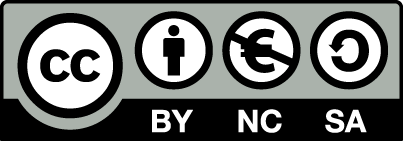 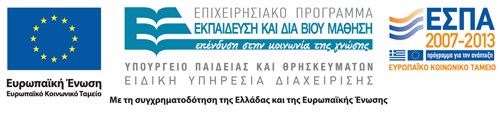 Σημειώματα
Σημείωμα Αναφοράς
Copyright Τεχνολογικό Εκπαιδευτικό Ίδρυμα Αθήνας, Κατερίνα Γεωργούλη 2014. Κατερίνα Γεωργούλη. «Τεχνητή Νοημοσύνη (Θ). Ενότητα 4: Αλγόριθμοι Αναζήτησης (Τυφλές Μέθοδοι)». Έκδοση: 1.0. Αθήνα 2014. Διαθέσιμο από τη δικτυακή διεύθυνση: ocp.teiath.gr.
Σημείωμα Αδειοδότησης
Το παρόν υλικό διατίθεται με τους όρους της άδειας χρήσης Creative Commons Αναφορά, Μη Εμπορική Χρήση Παρόμοια Διανομή 4.0 [1] ή μεταγενέστερη, Διεθνής Έκδοση.   Εξαιρούνται τα αυτοτελή έργα τρίτων π.χ. φωτογραφίες, διαγράμματα κ.λ.π., τα οποία εμπεριέχονται σε αυτό. Οι όροι χρήσης των έργων τρίτων επεξηγούνται στη διαφάνεια  «Επεξήγηση όρων χρήσης έργων τρίτων». 
Τα έργα για τα οποία έχει ζητηθεί άδεια  αναφέρονται στο «Σημείωμα  Χρήσης Έργων Τρίτων».
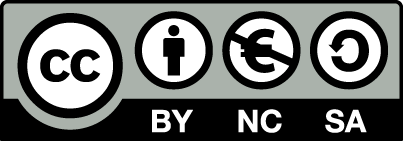 [1] http://creativecommons.org/licenses/by-nc-sa/4.0/ 
Ως Μη Εμπορική ορίζεται η χρήση:
που δεν περιλαμβάνει άμεσο ή έμμεσο οικονομικό όφελος από την χρήση του έργου, για το διανομέα του έργου και αδειοδόχο
που δεν περιλαμβάνει οικονομική συναλλαγή ως προϋπόθεση για τη χρήση ή πρόσβαση στο έργο
που δεν προσπορίζει στο διανομέα του έργου και αδειοδόχο έμμεσο οικονομικό όφελος (π.χ. διαφημίσεις) από την προβολή του έργου σε διαδικτυακό τόπο
Ο δικαιούχος μπορεί να παρέχει στον αδειοδόχο ξεχωριστή άδεια να χρησιμοποιεί το έργο για εμπορική χρήση, εφόσον αυτό του ζητηθεί.
Επεξήγηση όρων χρήσης έργων τρίτων
Δεν επιτρέπεται η επαναχρησιμοποίηση του έργου, παρά μόνο εάν ζητηθεί εκ νέου άδεια από το δημιουργό.
©
διαθέσιμο με άδεια CC-BY
Επιτρέπεται η επαναχρησιμοποίηση του έργου και η δημιουργία παραγώγων αυτού με απλή αναφορά του δημιουργού.
διαθέσιμο με άδεια CC-BY-SA
Επιτρέπεται η επαναχρησιμοποίηση του έργου με αναφορά του δημιουργού, και διάθεση του έργου ή του παράγωγου αυτού με την ίδια άδεια.
διαθέσιμο με άδεια CC-BY-ND
Επιτρέπεται η επαναχρησιμοποίηση του έργου με αναφορά του δημιουργού. 
Δεν επιτρέπεται η δημιουργία παραγώγων του έργου.
διαθέσιμο με άδεια CC-BY-NC
Επιτρέπεται η επαναχρησιμοποίηση του έργου με αναφορά του δημιουργού. 
Δεν επιτρέπεται η εμπορική χρήση του έργου.
Επιτρέπεται η επαναχρησιμοποίηση του έργου με αναφορά του δημιουργού
και διάθεση του έργου ή του παράγωγου αυτού με την ίδια άδεια.
Δεν επιτρέπεται η εμπορική χρήση του έργου.
διαθέσιμο με άδεια CC-BY-NC-SA
διαθέσιμο με άδεια CC-BY-NC-ND
Επιτρέπεται η επαναχρησιμοποίηση του έργου με αναφορά του δημιουργού.
Δεν επιτρέπεται η εμπορική χρήση του έργου και η δημιουργία παραγώγων του.
διαθέσιμο με άδεια 
CC0 Public Domain
Επιτρέπεται η επαναχρησιμοποίηση του έργου, η δημιουργία παραγώγων αυτού και η εμπορική του χρήση, χωρίς αναφορά του δημιουργού.
Επιτρέπεται η επαναχρησιμοποίηση του έργου, η δημιουργία παραγώγων αυτού και η εμπορική του χρήση, χωρίς αναφορά του δημιουργού.
διαθέσιμο ως κοινό κτήμα
χωρίς σήμανση
Συνήθως δεν επιτρέπεται η επαναχρησιμοποίηση του έργου.
28
Διατήρηση Σημειωμάτων
Οποιαδήποτε αναπαραγωγή ή διασκευή του υλικού θα πρέπει να συμπεριλαμβάνει:
το Σημείωμα Αναφοράς
το Σημείωμα Αδειοδότησης
τη δήλωση Διατήρησης Σημειωμάτων
το Σημείωμα Χρήσης Έργων Τρίτων (εφόσον υπάρχει)
μαζί με τους συνοδευόμενους υπερσυνδέσμους.
Χρηματοδότηση
Το παρόν εκπαιδευτικό υλικό έχει αναπτυχθεί στo πλαίσιo του εκπαιδευτικού έργου του διδάσκοντα.
Το έργο «Ανοικτά Ακαδημαϊκά Μαθήματα στο ΤΕΙ Αθήνας» έχει χρηματοδοτήσει μόνο την αναδιαμόρφωση του εκπαιδευτικού υλικού. 
Το έργο υλοποιείται στο πλαίσιο του Επιχειρησιακού Προγράμματος «Εκπαίδευση και Δια Βίου Μάθηση» και συγχρηματοδοτείται από την Ευρωπαϊκή Ένωση (Ευρωπαϊκό Κοινωνικό Ταμείο) και από εθνικούς πόρους.
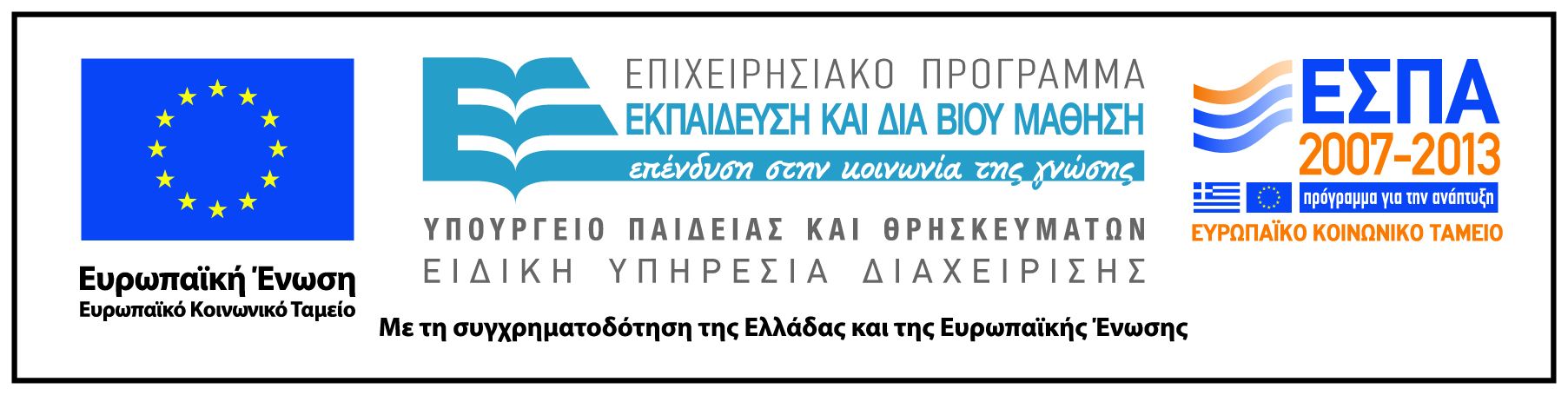